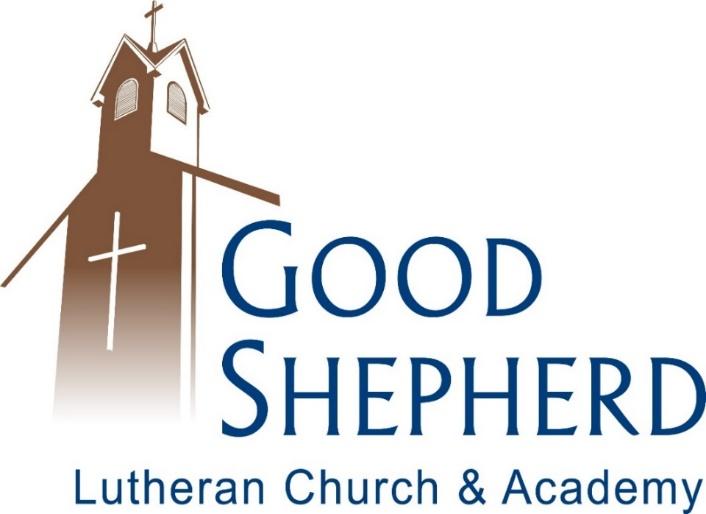 SPANISH MINISTRY TEAM
TRIP TO:  IGLESIA LUTERANA DE CRISTO
(PASTOR:  SERGIO CORTIJO)
GUAYAMA, PUERTO RICO
Nov. 2nd to Nov. 9th of 2021
Iglesia Evangélica Luterana Confesional de Puerto Rico (CELC)
A group of 6 volunteers from GSLC went to the 1st mission trip to the island.
Work  Itinerary:  8:30 am, prayer and breakfast / 9:00-12:00, works at church / 12:00-1:00 pm, lunch / 1:00-4:00 pm, works at church (Wednesday-Friday).
Works performed:  roof repairs and sealing, reorganization of rooms, scraping paint, and general cleaning/maintenance works within the church building.
Evangelization work:  flyer bags were prepared on Saturday morning and distributed at the plaza in the afternoon.  Visits to widows & elderly members.
PICTURES
PICTURES
PICTURES
PICTURES
PICTURES
PICTURES
PICTURES
PICTURES
PICTURES
Possible Dates in 2022 for the Next Trip:
May 31st to June 7th 
June 7th to June 14th 
June 14th to June 21st 

NOTE:  The week highlighted in red has been suggested as the primary option, based on projected school’s summer break and potential seasonal lower air fares.